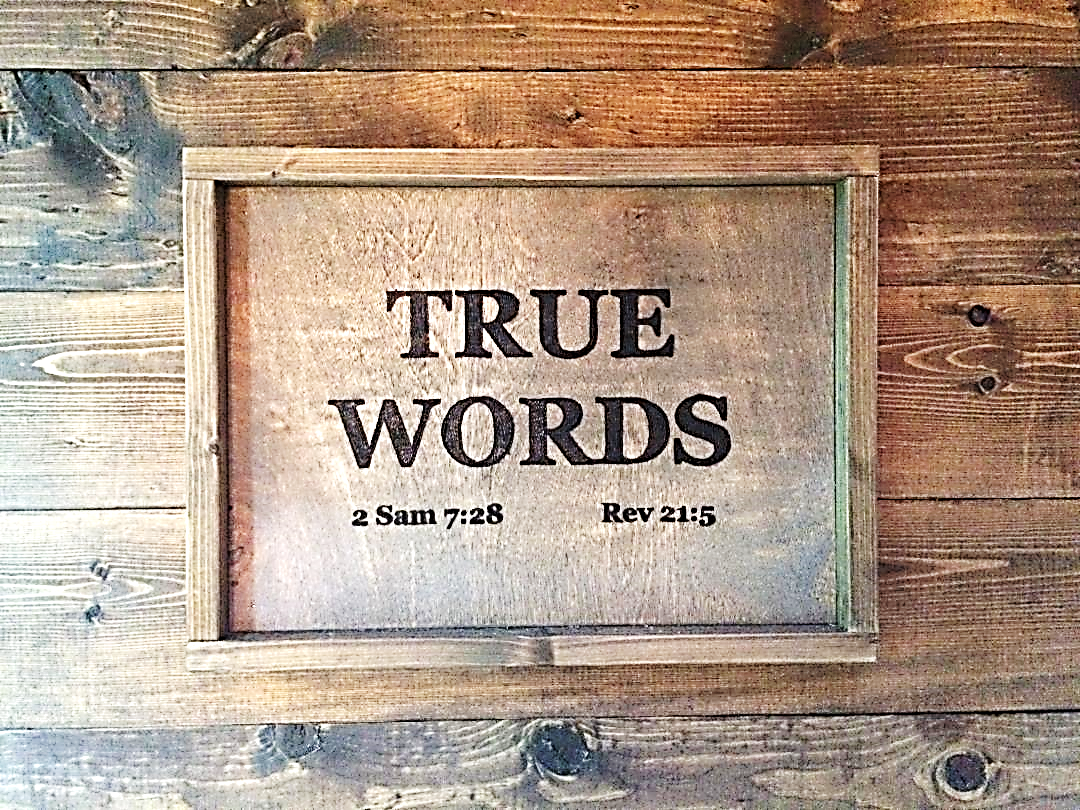 SERMON TITLE
Proverbs
Chapter 28
Proverbs 28:1   The wicked flee when no man pursueth: but the righteous are bold as a lion.
True Words Christian Church
Leviticus 26:36   And upon them that are left alive of you I will send a faintness into their hearts in the lands of their enemies; and the sound of a shaken leaf shall chase them; and they shall flee, as fleeing from a sword; and they shall fall when none pursueth.
True Words Christian Church
Proverbs 28:2   For the transgression of a land many are the princes thereof: but by a man of understanding and knowledge the state thereof shall be prolonged.
True Words Christian Church
Isaiah 3:1-4   For, behold, the Lord, the LORD of hosts, doth take away from Jerusalem and from Judah the stay and the staff, the whole stay of bread, and the whole stay of water,  2 The mighty man, and the man of war, the judge, and the prophet, and the prudent, and the ancient,  3 The captain of fifty, and the honourable man, and the counseller, and the cunning artificer, and the eloquent orator.  4 And I will give children to be their princes, and babes shall rule over them.
True Words Christian Church
Proverbs 28:3   A poor man that oppresseth the poor is like a sweeping rain which leaveth no food.
True Words Christian Church
Matthew 18:23-25   Therefore is the kingdom of heaven likened unto a certain king, which would take account of his servants.  24 And when he had begun to reckon, one was brought unto him, which owed him ten thousand talents.  25 But forasmuch as he had not to pay, his lord commanded him to be sold, and his wife, and children, and all that he had, and payment to be made.
True Words Christian Church
Matthew 18:26-27   The servant therefore fell down, and worshipped him, saying, Lord, have patience with me, and I will pay thee all.  27 Then the lord of that servant was moved with compassion, and loosed him, and forgave him the debt.
True Words Christian Church
Matthew 18:28-30   But the same servant went out, and found one of his fellowservants, which owed him an hundred pence: and he laid hands on him, and took him by the throat, saying, Pay me that thou owest.  29 And his fellowservant fell down at his feet, and besought him, saying, Have patience with me, and I will pay thee all.  30 And he would not: but went and cast him into prison, till he should pay the debt.
True Words Christian Church
Proverbs 28:4   They that forsake the law praise the wicked: but such as keep the law contend with them.
True Words Christian Church
Psalm 2:1-4   Why do the heathen rage, and the people imagine a vain thing?  2 The kings of the earth set themselves, and the rulers take counsel together, against the LORD, and against his anointed, saying,  3 Let us break their bands asunder, and cast away their cords from us.  4 He that sitteth in the heavens shall laugh: the Lord shall have them in derision.
True Words Christian Church
Psalm 10:3   For the wicked boasteth of his heart's desire, and blesseth the covetous, whom the LORD abhorreth.
True Words Christian Church
Proverbs 28:5   Evil men understand not judgment: but they that seek the LORD understand all things.
True Words Christian Church
Proverbs 28:6   Better is the poor that walketh in his uprightness, than he that is perverse in his ways, though he be rich.
True Words Christian Church
Proverbs 28:18   Whoso walketh uprightly shall be saved: but he that is perverse in his ways shall fall at once.
True Words Christian Church
Proverbs 16:8   Better is a little with righteousness than great revenues without right.
True Words Christian Church
Proverbs 19:1   Better is the poor that walketh in his integrity, than he that is perverse in his lips, and is a fool.
True Words Christian Church
Proverbs 28:7   Whoso keepeth the law is a wise son: but he that is a companion of riotous men shameth his father.
True Words Christian Church
Leviticus 19:28   Ye shall not make any cuttings in your flesh for the dead, nor print any marks upon you: I am the LORD.
True Words Christian Church
Proverbs 28:8   He that by usury and unjust gain increaseth his substance, he shall gather it for him that will pity the poor.
True Words Christian Church
Job 27:13-17   This is the portion of a wicked man with God, and the heritage of oppressors, which they shall receive of the Almighty.  14 If his children be multiplied, it is for the sword: and his offspring shall not be satisfied with bread.  15 Those that remain of him shall be buried in death: and his widows shall not weep.  16 Though he heap up silver as the dust, and prepare raiment as the clay;  17 He may prepare it, but the just shall put it on, and the innocent shall divide the silver.
True Words Christian Church
Proverbs 28:9   He that turneth away his ear from hearing the law, even his prayer shall be abomination.
True Words Christian Church
Proverbs 28:10   Whoso causeth the righteous to go astray in an evil way, he shall fall himself into his own pit: but the upright shall have good things in possession.
True Words Christian Church
Proverbs 28:11   The rich man is wise in his own conceit; but the poor that hath understanding searcheth him out.
True Words Christian Church
Proverbs 28:12   When righteous men do rejoice, there is great glory: but when the wicked rise, a man is hidden.
True Words Christian Church
Proverbs 28:13   He that covereth his sins shall not prosper: but whoso confesseth and forsaketh them shall have mercy.
True Words Christian Church
Psalm 32:5   I acknowledged my sin unto thee, and mine iniquity have I not hid. I said, I will confess my transgressions unto the LORD; and thou forgavest the iniquity of my sin. Selah.
True Words Christian Church
Luke 15:21-24   And the son said unto him, Father, I have sinned against heaven, and in thy sight, and am no more worthy to be called thy son.  22 But the father said to his servants, Bring forth the best robe, and put it on him; and put a ring on his hand, and shoes on his feet:  23 And bring hither the fatted calf, and kill it; and let us eat, and be merry:  24 For this my son was dead, and is alive again; he was lost, and is found. And they began to be merry.
True Words Christian Church
James 5:16   Confess your faults one to another, and pray one for another, that ye may be healed. The effectual fervent prayer of a righteous man availeth much.
True Words Christian Church
Proverbs 28:14   Happy is the man that feareth alway: but he that hardeneth his heart shall fall into mischief.
True Words Christian Church
Proverbs 28:15   As a roaring lion, and a ranging bear; so is a wicked ruler over the poor people.
True Words Christian Church
Proverbs 28:16   The prince that wanteth understanding is also a great oppressor: but he that hateth covetousness shall prolong his days.
True Words Christian Church
Proverbs 28:17   A man that doeth violence to the blood of any person shall flee to the pit; let no man stay him.
True Words Christian Church
Proverbs 28:18   Whoso walketh uprightly shall be saved: but he that is perverse in his ways shall fall at once.
True Words Christian Church
Proverbs 28:19   He that tilleth his land shall have plenty of bread: but he that followeth after vain persons shall have poverty enough.
True Words Christian Church
Proverbs 28:20   A faithful man shall abound with blessings: but he that maketh haste to be rich shall not be innocent.
True Words Christian Church
Proverbs 28:21   To have respect of persons is not good: for for a piece of bread that man will transgress.
True Words Christian Church
Proverbs 28:22   He that hasteth to be rich hath an evil eye, and considereth not that poverty shall come upon him.
True Words Christian Church
Proverbs 28:23   He that rebuketh a man afterwards shall find more favour than he that flattereth with the tongue.
True Words Christian Church
Proverbs 28:24   Whoso robbeth his father or his mother, and saith, It is no transgression; the same is the companion of a destroyer.
True Words Christian Church
Proverbs 28:25   He that is of a proud heart stirreth up strife: but he that putteth his trust in the LORD shall be made fat.
True Words Christian Church
Proverbs 28:26   He that trusteth in his own heart is a fool: but whoso walketh wisely, he shall be delivered.
True Words Christian Church
Proverbs 28:27   He that giveth unto the poor shall not lack: but he that hideth his eyes shall have many a curse.
True Words Christian Church
Proverbs 28:28   When the wicked rise, men hide themselves: but when they perish, the righteous increase.
True Words Christian Church